Starter – What happened in the Gunpowder plot.
Discuss your homework for two minutes.
Complete the quick Cartoon of events
WALT: Were the Plotters framed?
WILFS
4 – You can select sources to write a structured answer.
5 – You can identify the Source most useful to answer the Question.
6 –You can use sources to support a conclusion.
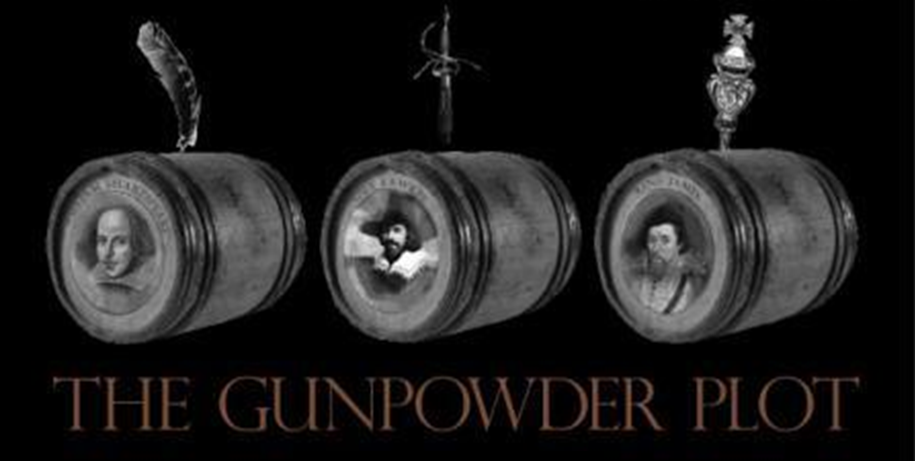